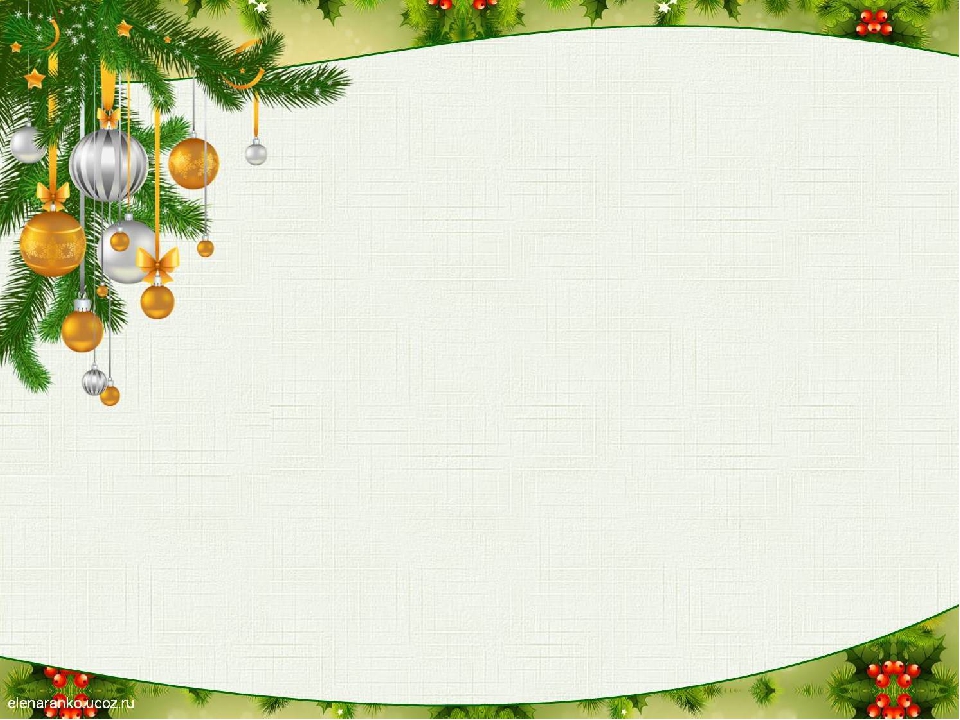 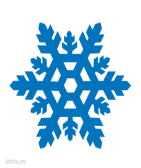 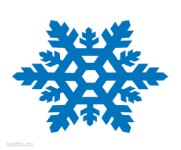 Мастер-класс
 по изготовлению 
Новогоднего сувенира            «Дедушка Мороз»
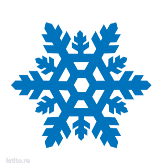 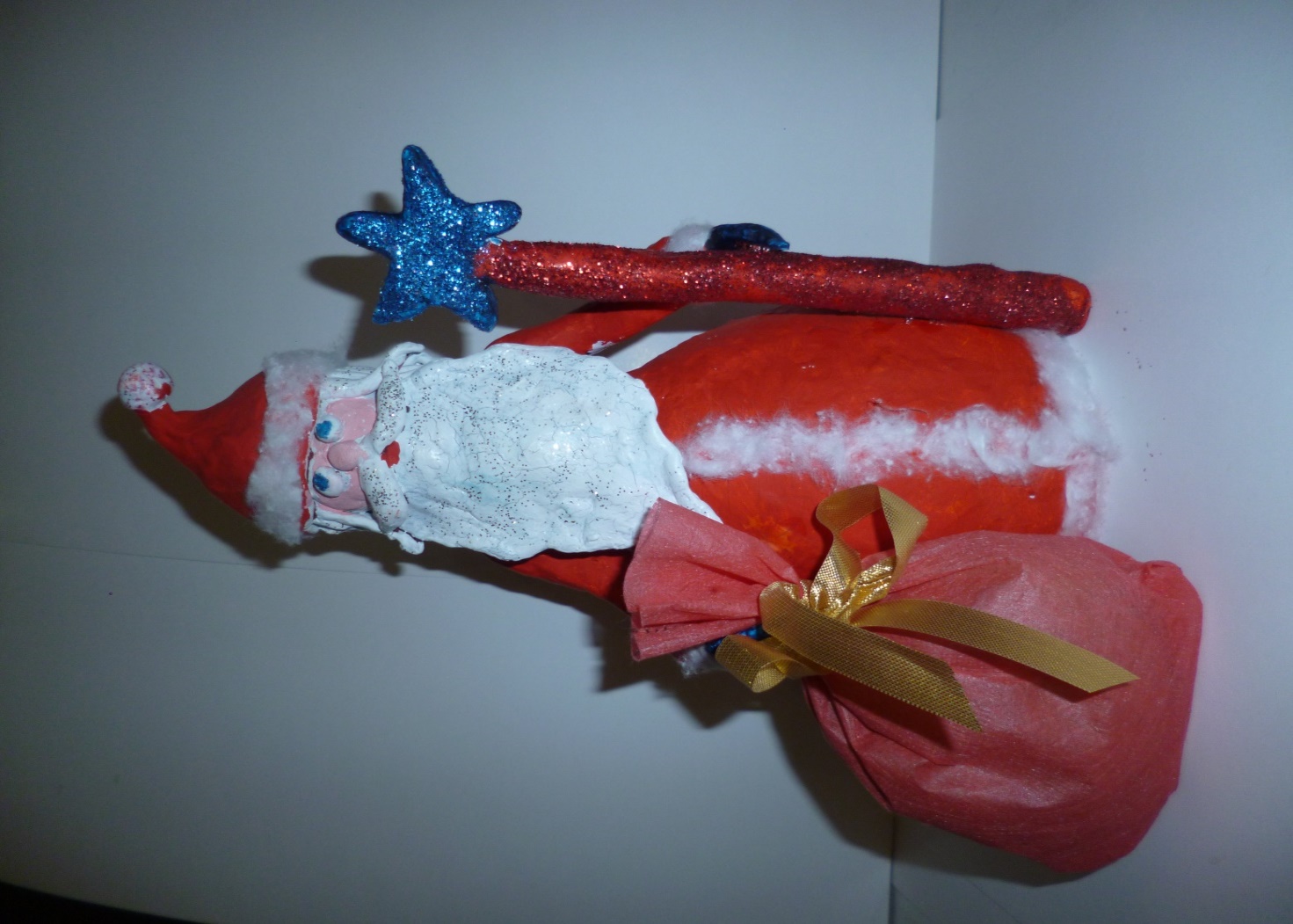 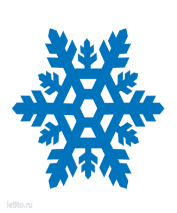 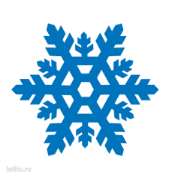 класс
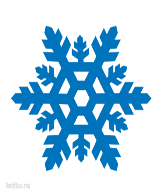 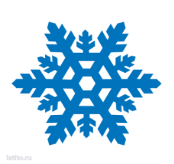 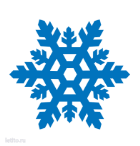 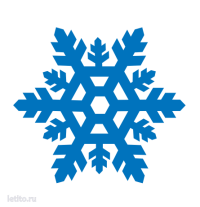 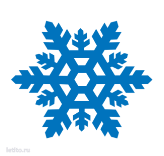 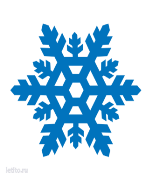 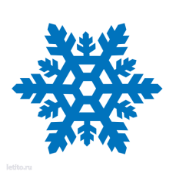 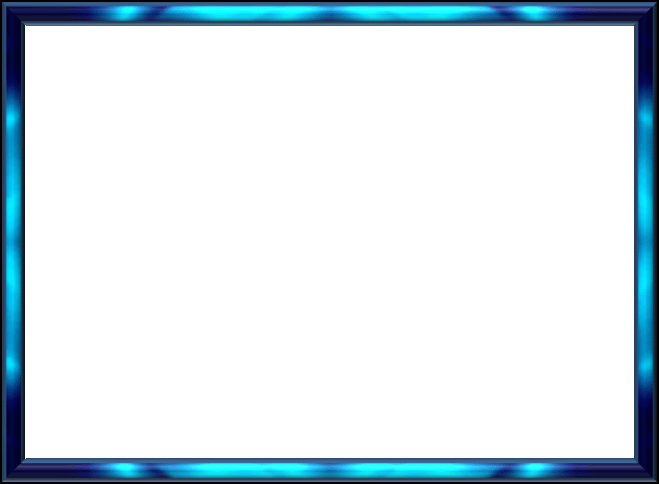 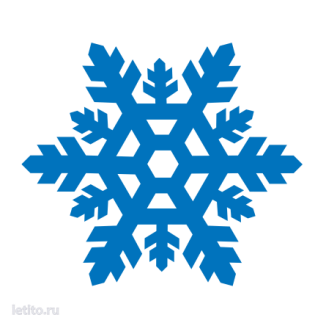 Семейная работа 
Выполнили: 
Сутягина Виктория, ученица 1«Б» класса Гимназии №50 
Сутягина Марина Александровна
Учитель начальных классов Гимназии №50 Канавинского района г.Нижнего Новгорода
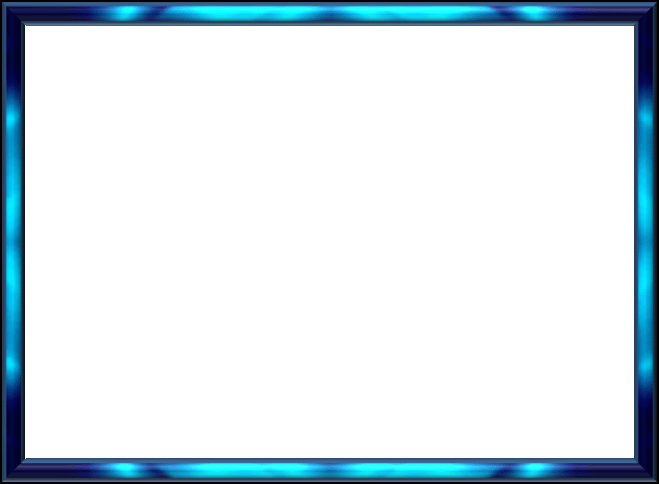 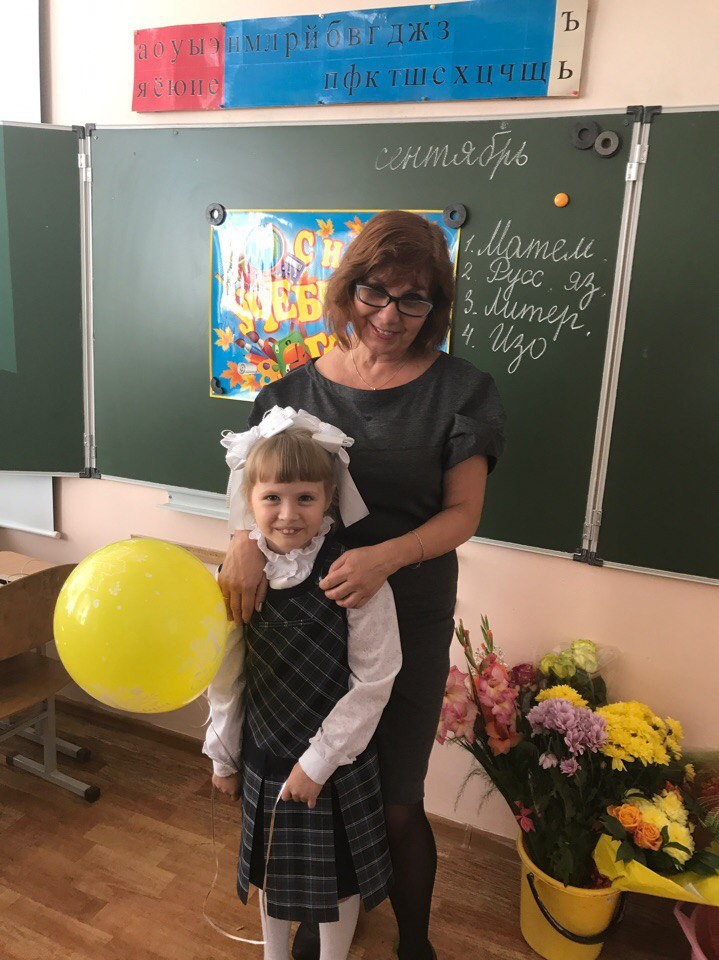 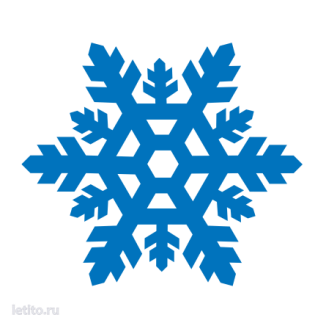 2
Для работы потребуется:
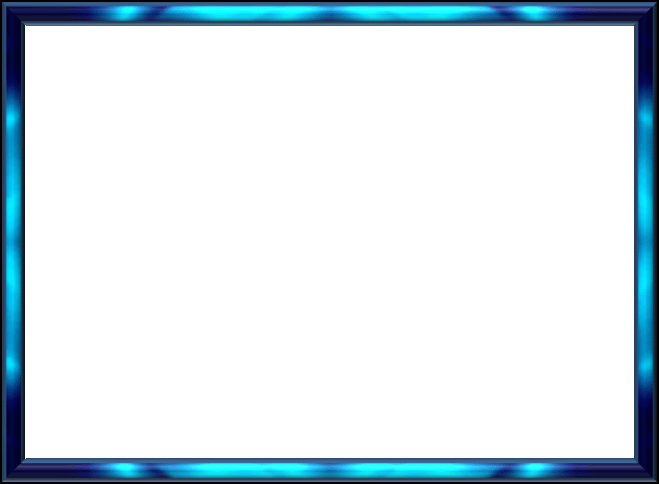 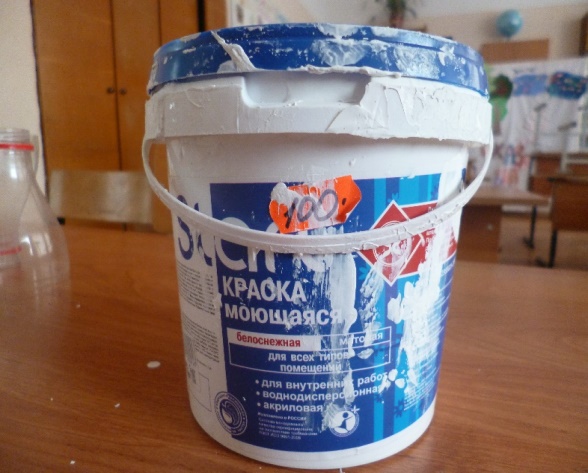 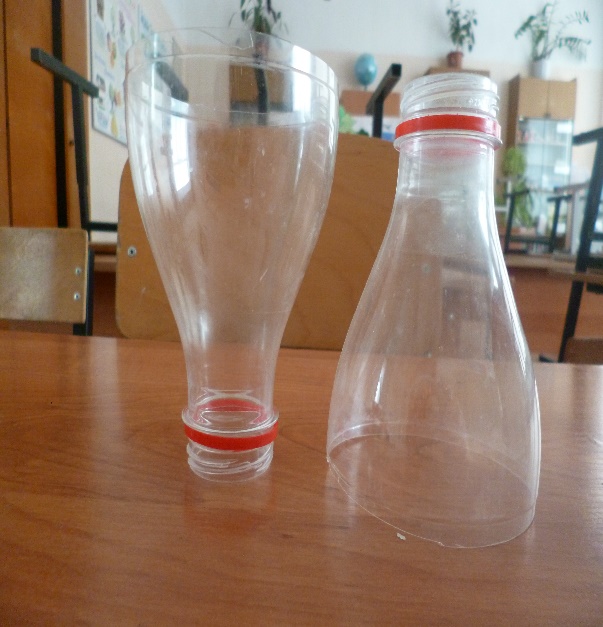 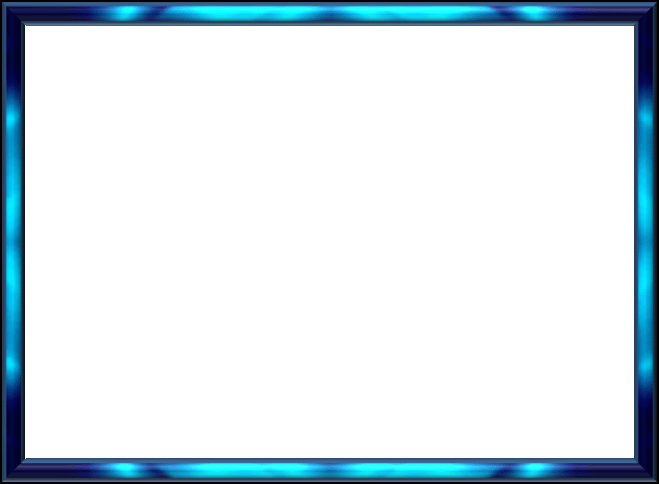 Белая краска на водной основе
Верхушка пластиковой бутылки
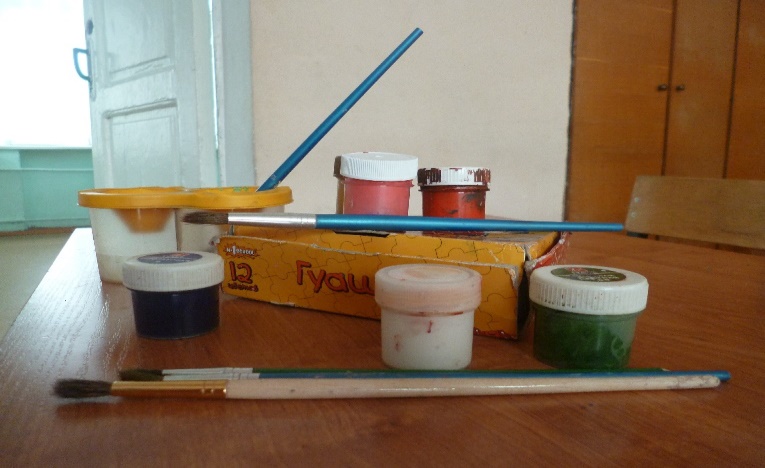 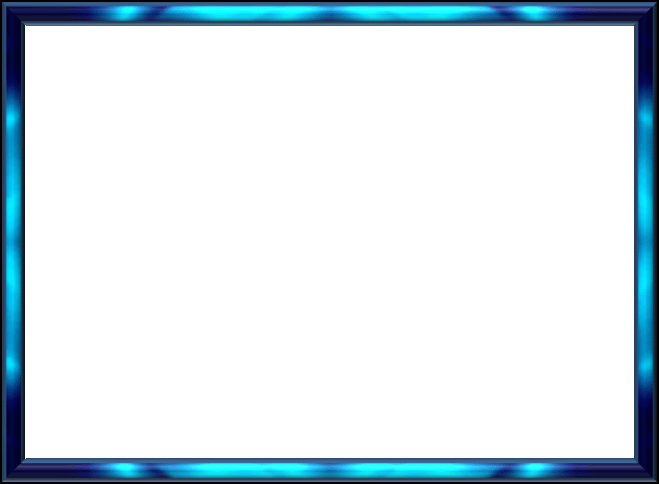 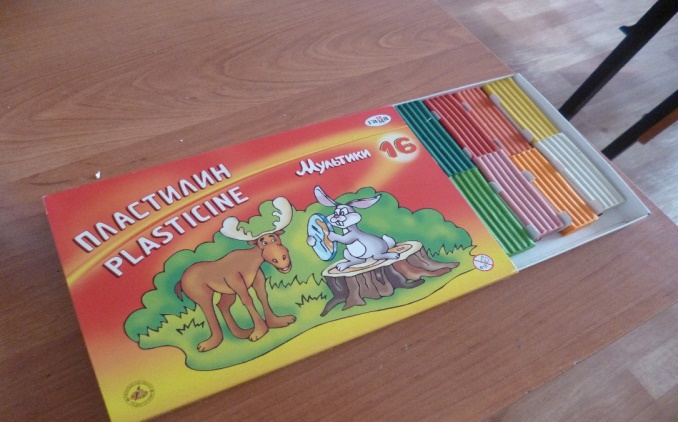 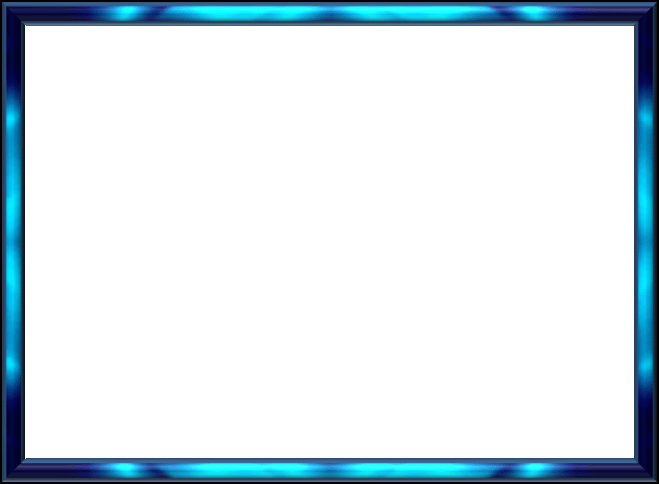 Пластилин
Гуашь и кисточки разной толщины
Приступаем к работе.
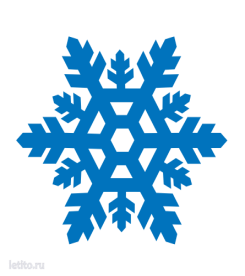 1 этап - лепка
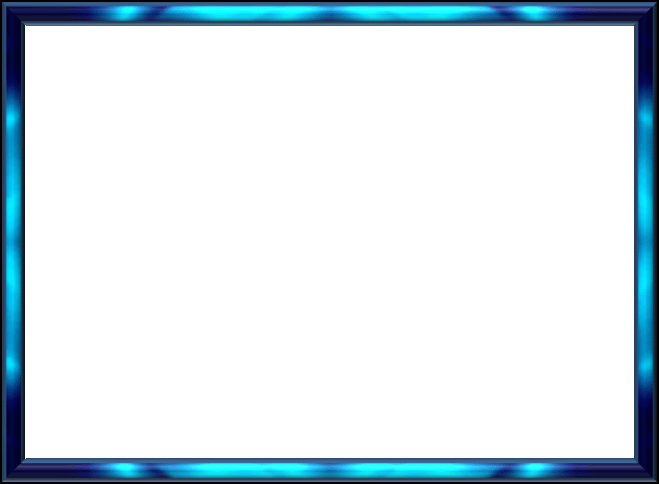 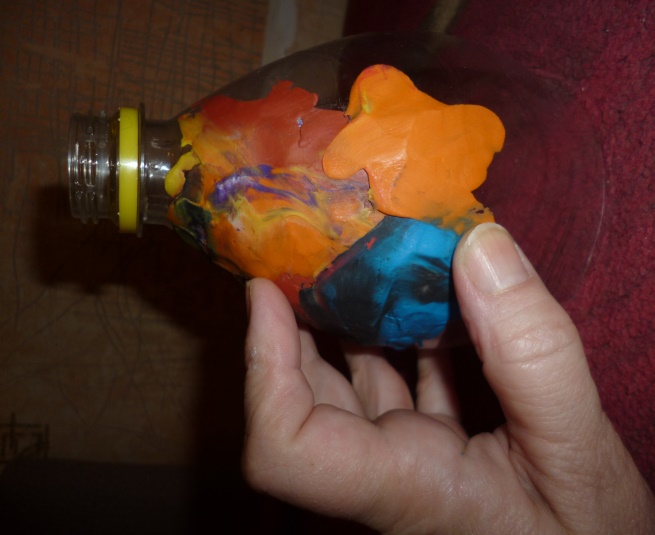 Подготавливаем пластилин: разминаем и разогреваем его в руках, пока он не станет мягким и эластичным.
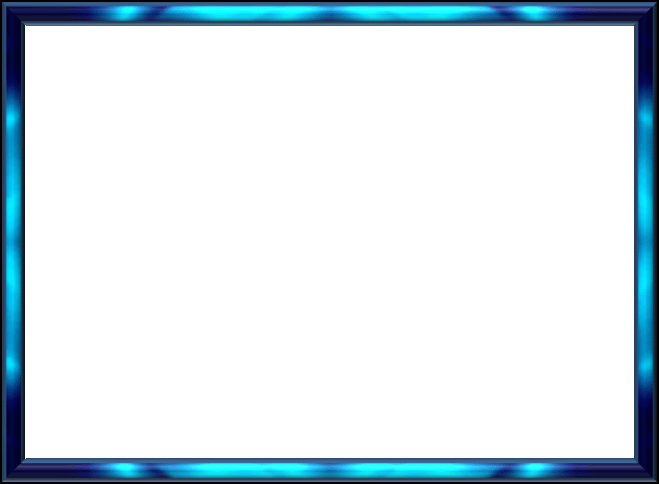 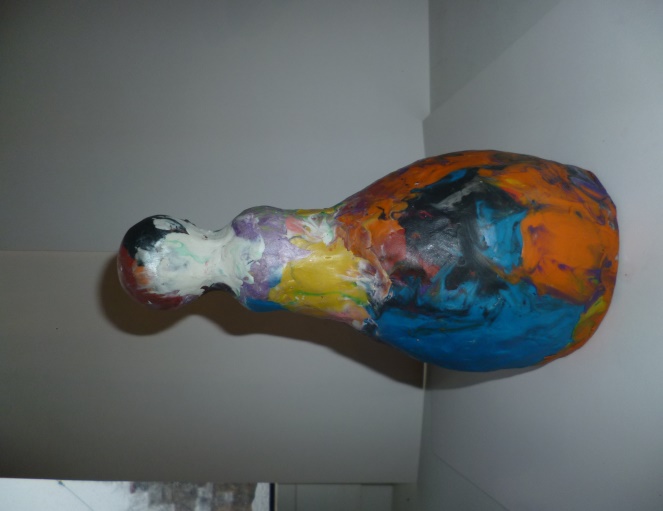 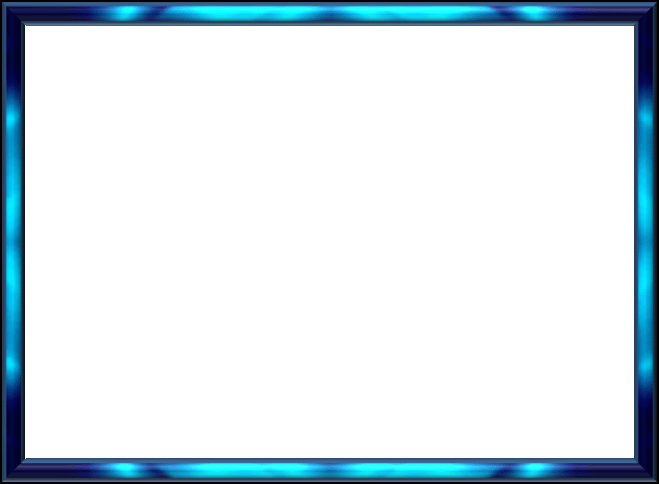 Тонким слоем пластилина покрываем широкую часть заготовки, на месте крышки  формируем туловище, сверху прикрепляем голову.
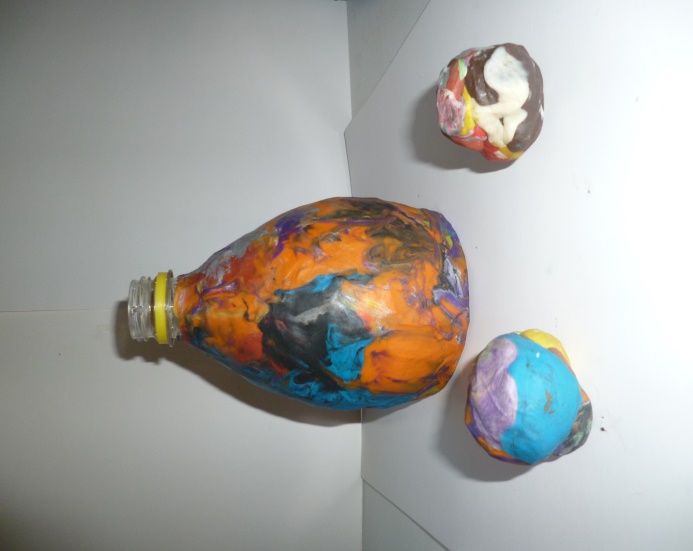 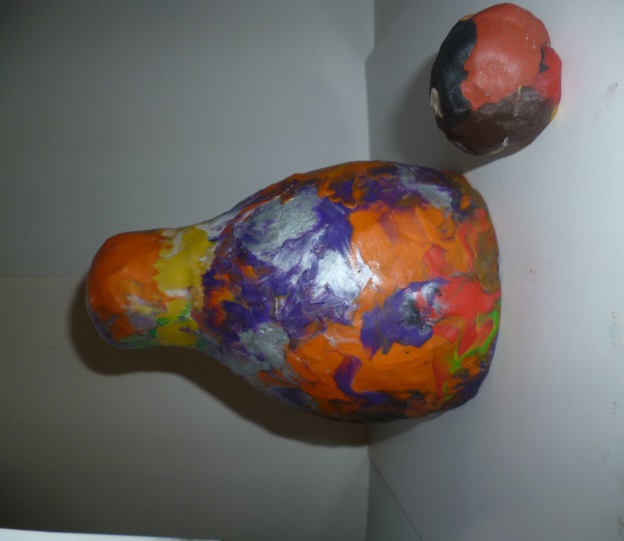 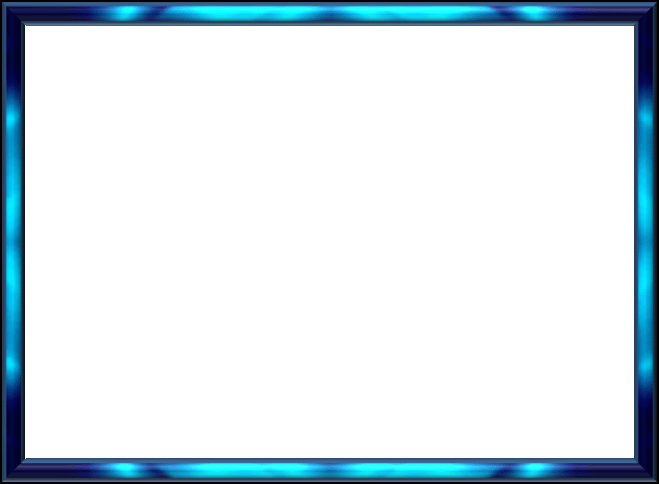 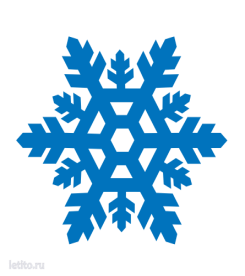 Основа куклы готова. Добавляем детали: руки, варежки, бороду, усы, причёску, нос, глаза, шапку, посох .
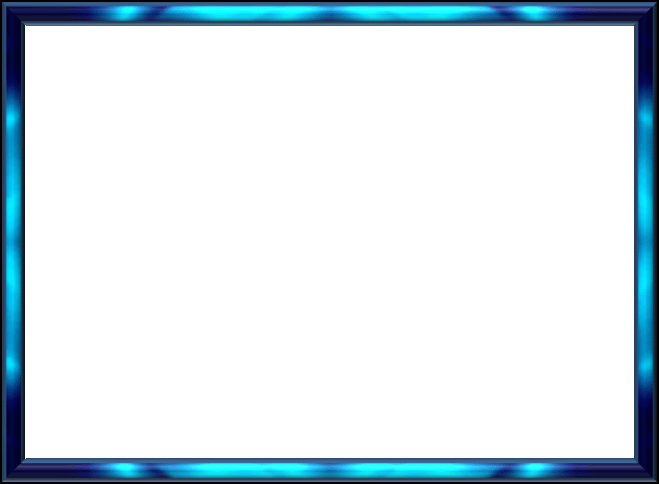 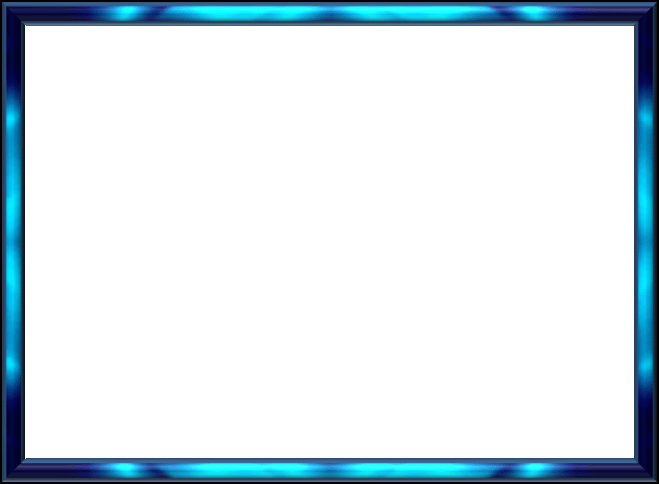 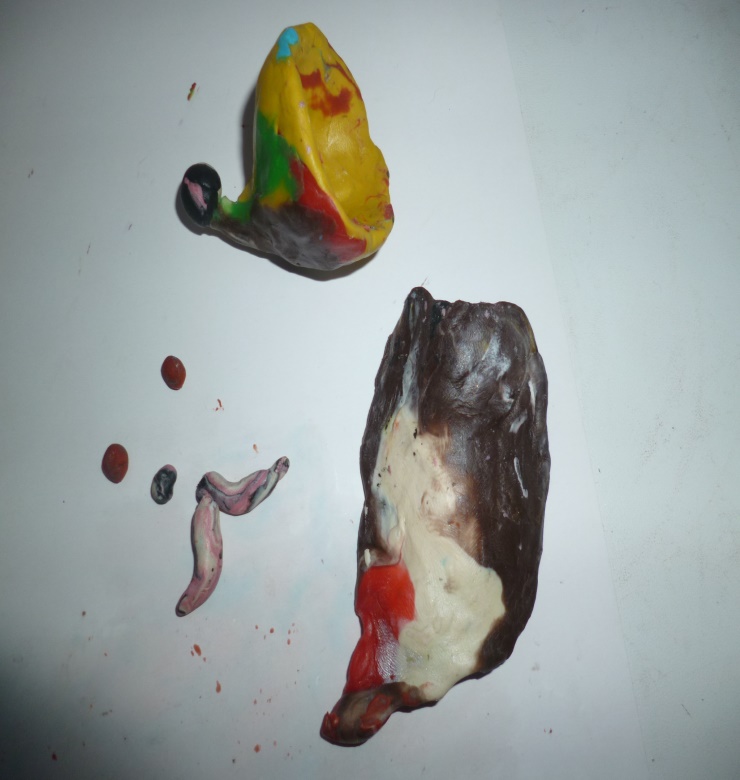 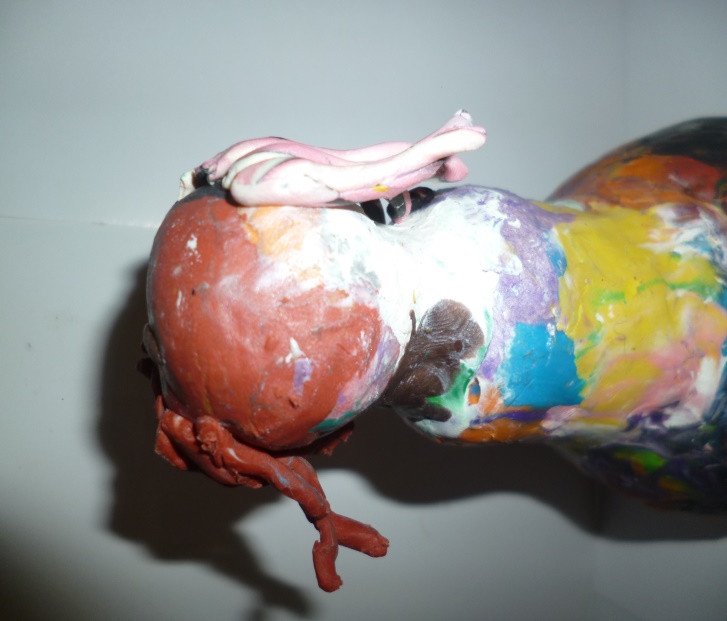 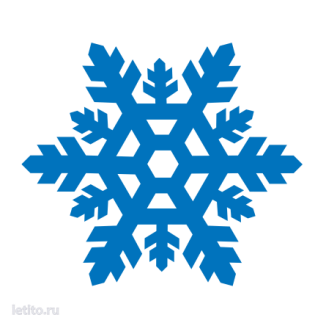 Для причёски раскатываем тоненькие жгутики, бороду делаем из тонкой пластинки, глазки и нос – шарики, усы -  две изогнутые колбаски.
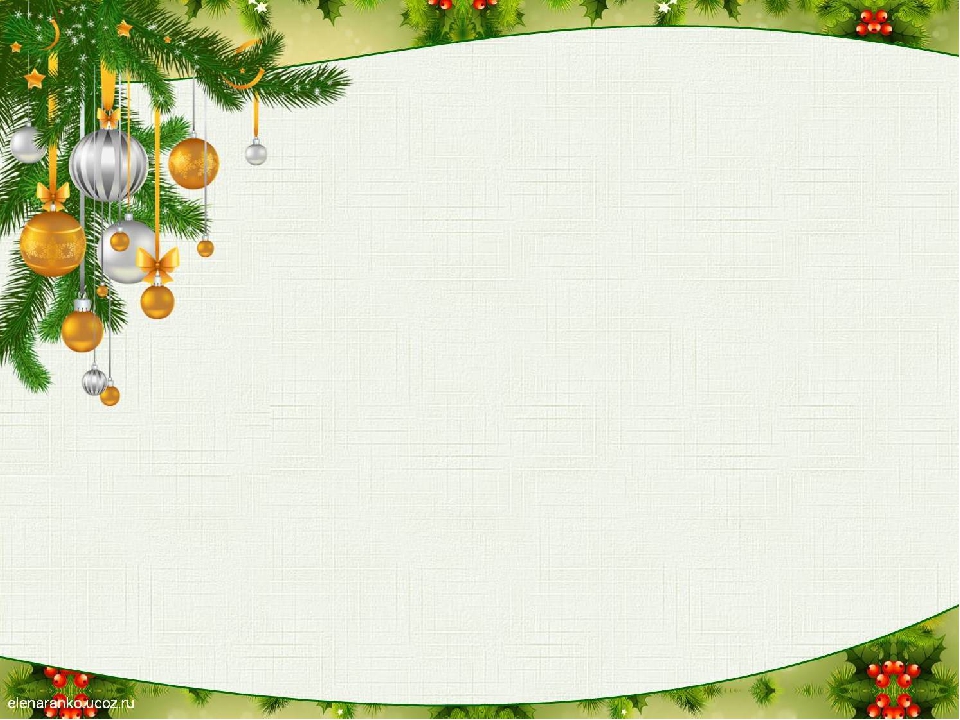 Вот, что у нас получилось!
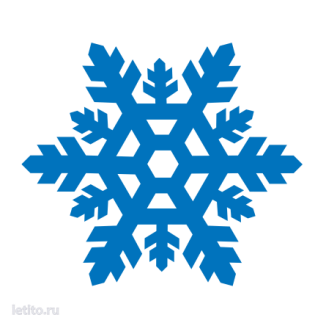 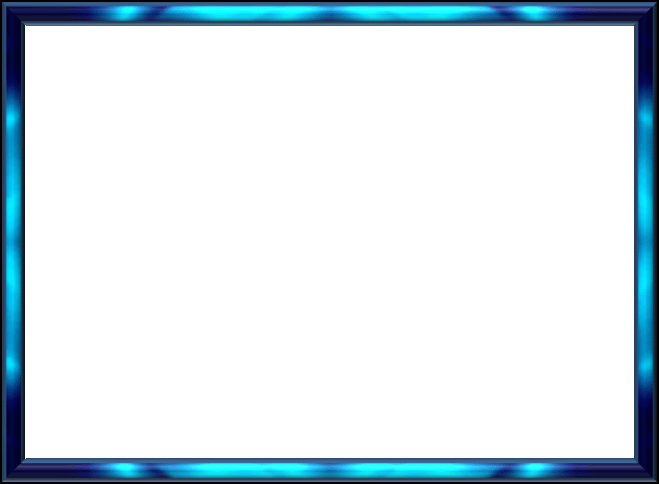 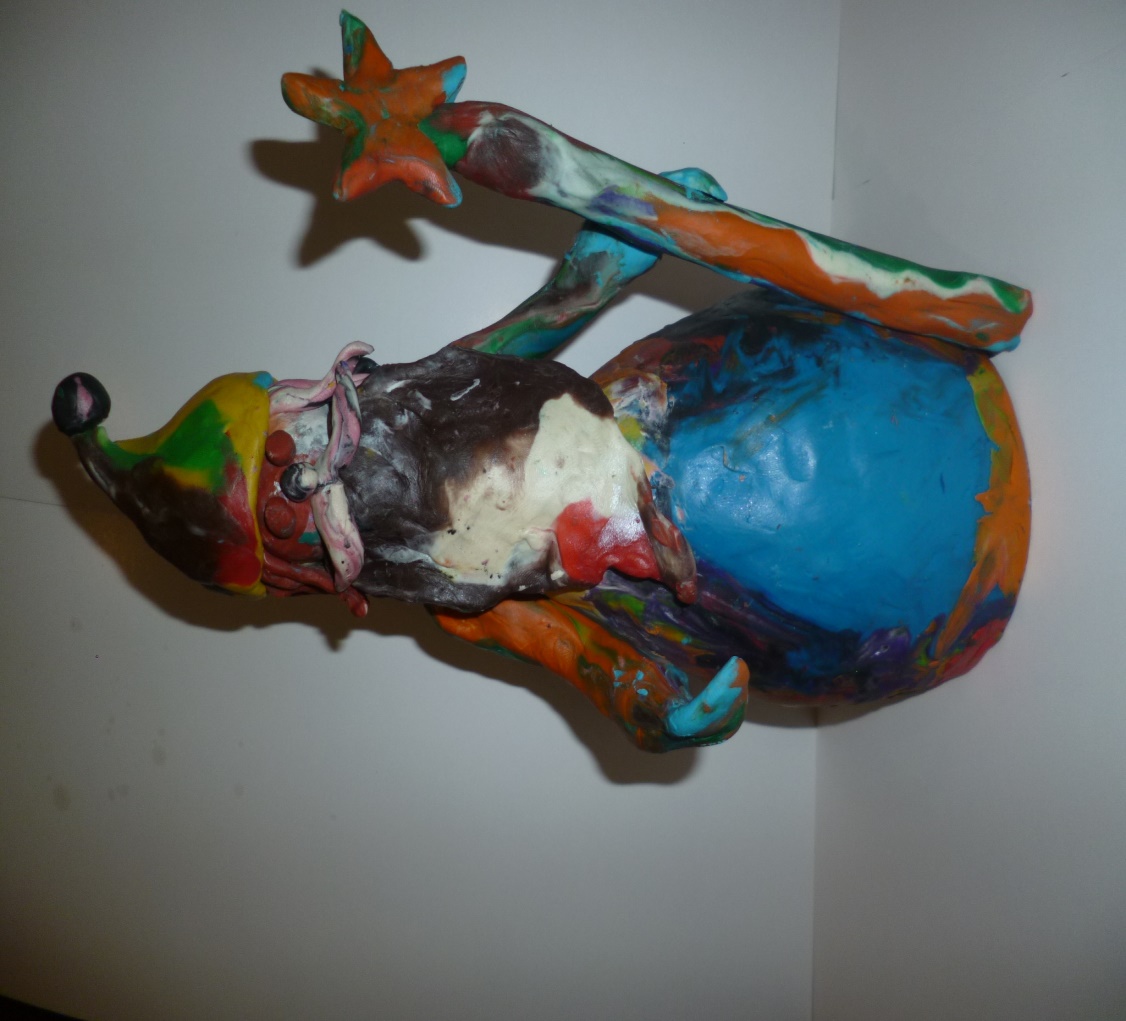 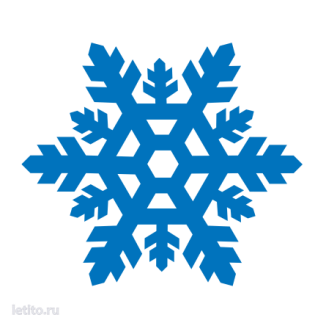 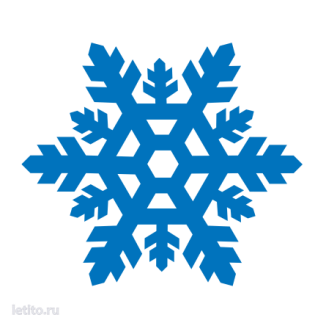 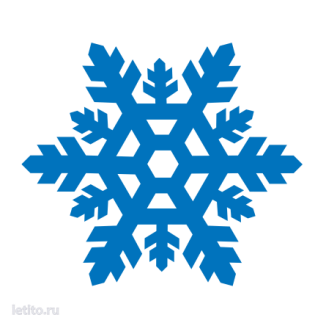 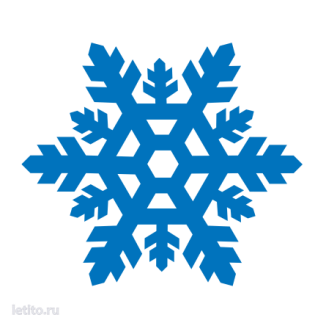 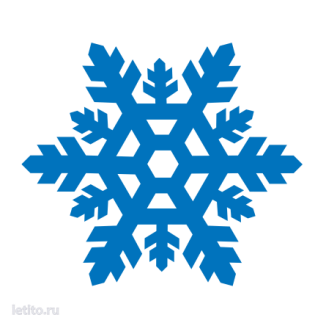 2 этап - грунтовка
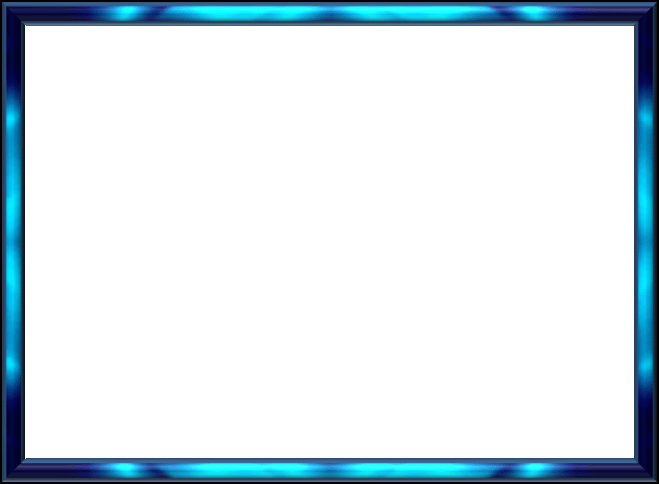 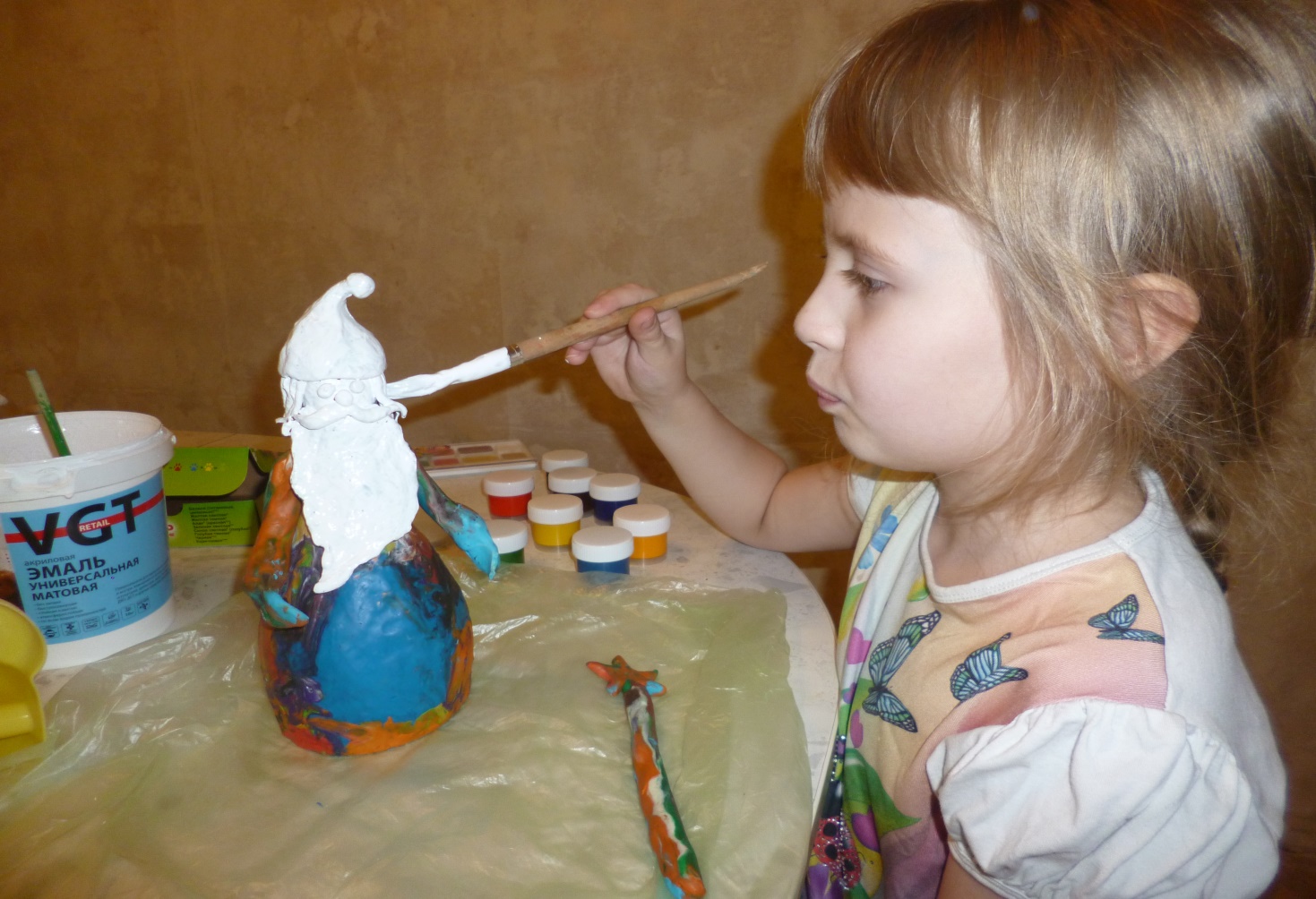 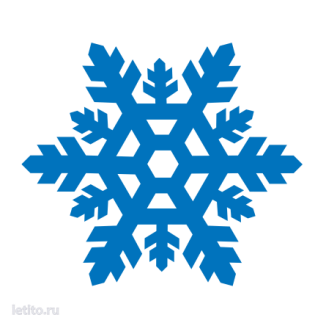 Выбираем кисточку потолще и наносим белую водоимульсионную краску по всей поверхности куклы. Затем тоненькой кисточкой прокрашиваем все места и местечки, куда краска не попала.
3 этап – роспись куклы
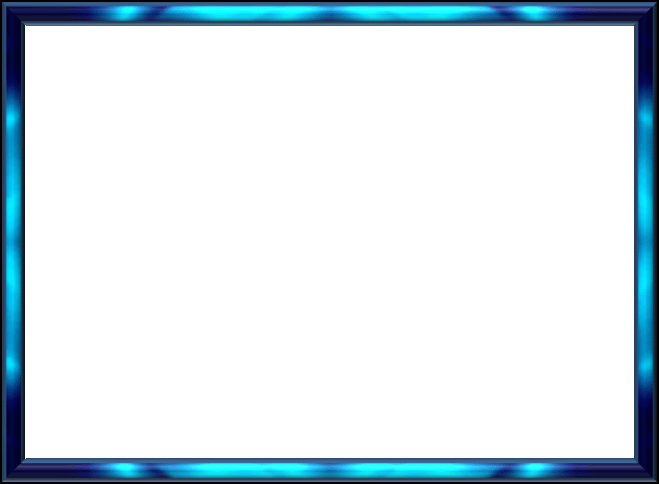 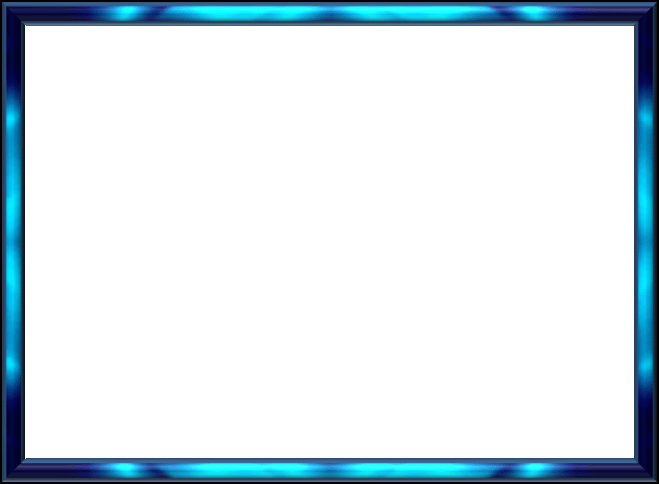 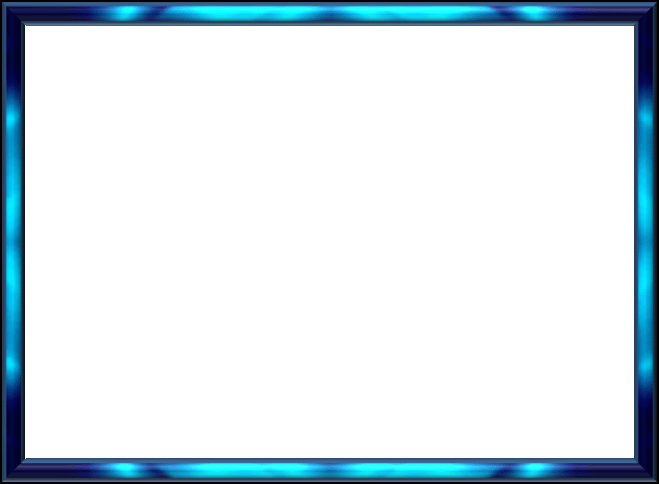 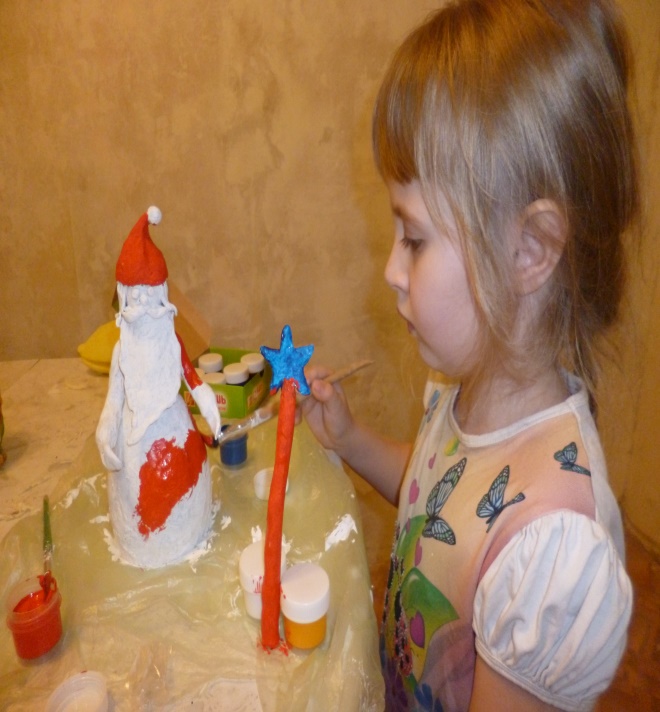 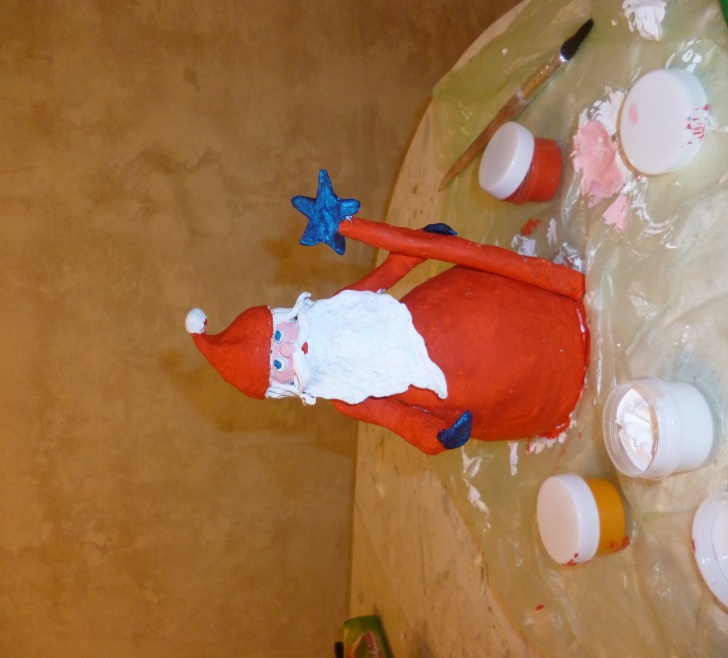 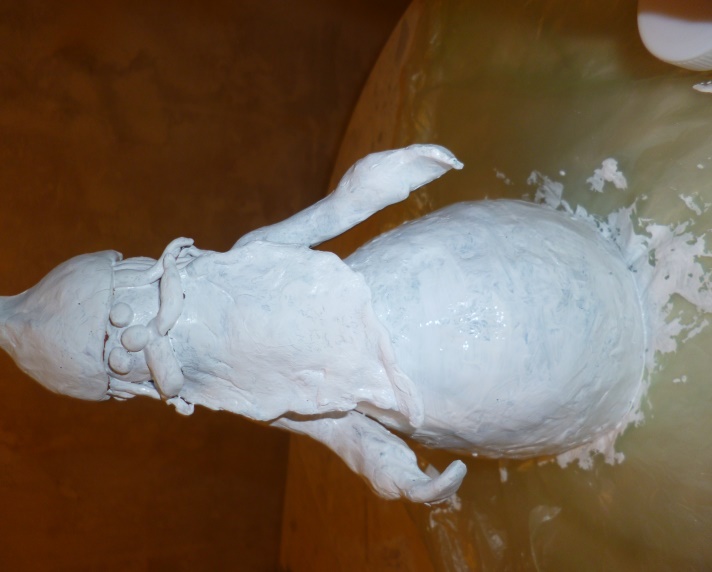 Теперь Дедушка Мороз почти готов
Расписываем куклу и посох на свой вкус
Загрунтованная заготовка должна просохнуть
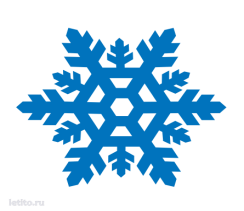 4 этап – декорирование куклы: 
Покрываем клеем и посыпаем сухими блёстками соответствующего цвета посох, бороду, усы и помпончик. После этого приклеиваем по краю шубы, шапки и рукавов, а также на месте застёжки шубы тонкие ватные полоски Шьём мешок, наполняем его ватой или синтепоном, завязываем мешок золотистым бантиком. Посох и мешок слегка приклеиваем к варежкам.
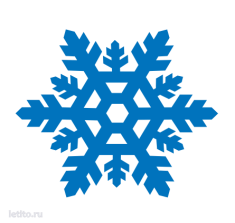 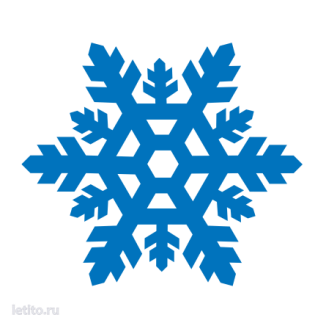 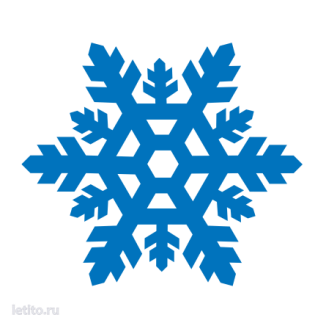 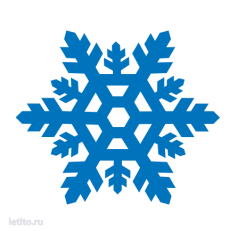 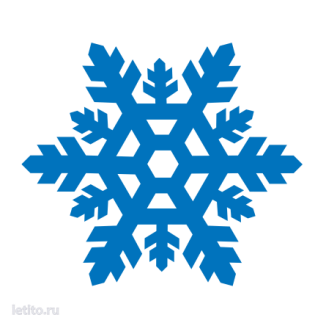 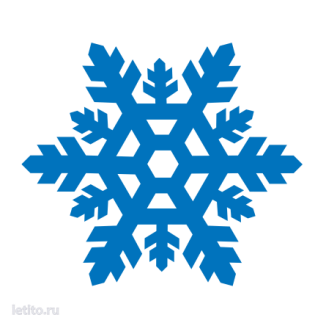 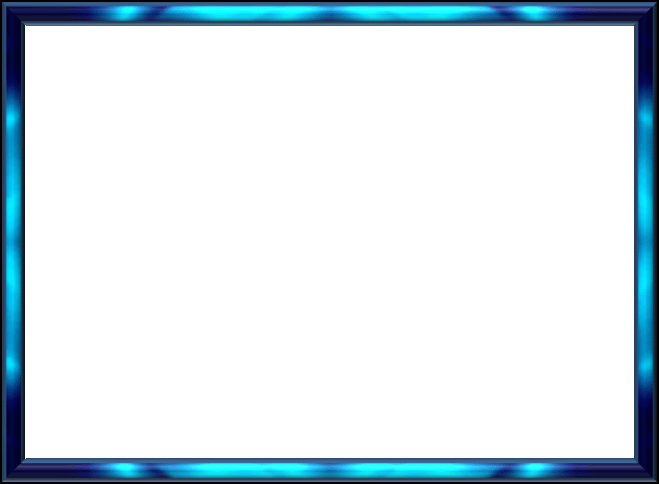 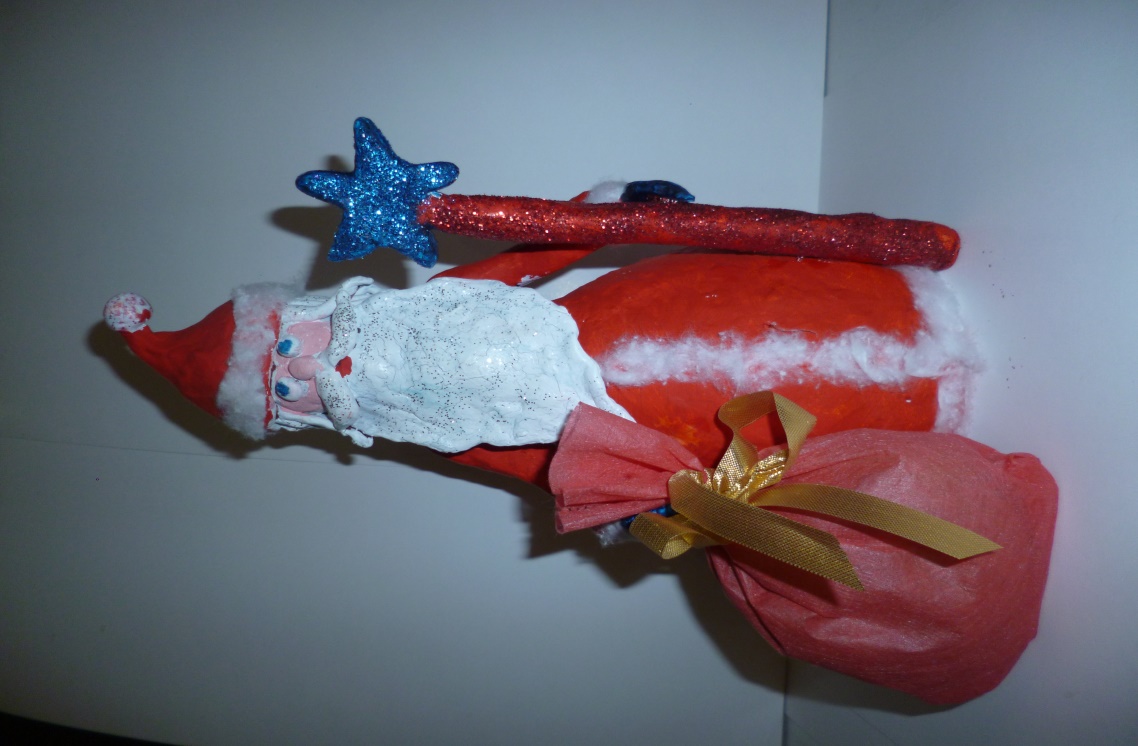 Дедушка Мороз готов!
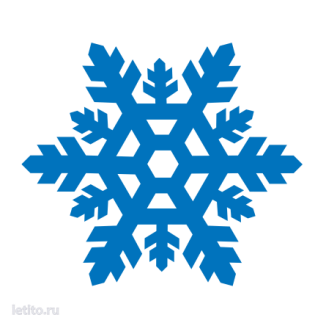 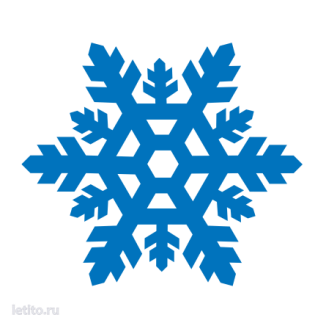 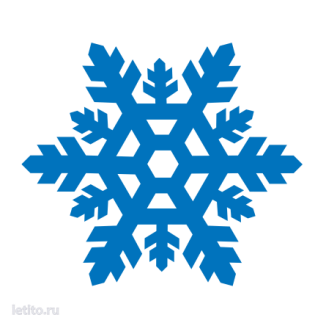 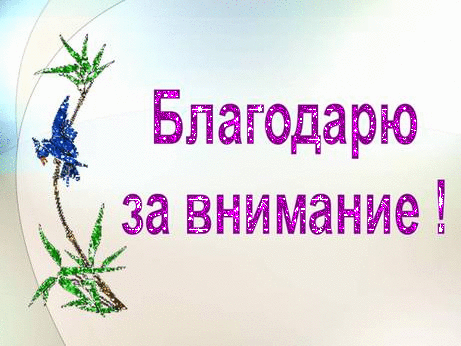